UD IV. GENÈTICA. IV. 2. ADN: la base de l’herència
 Replicació  de l’ADN
Watson i Crick varen intuir les relacions que hi havia a l’ADN entre estructura i funció.
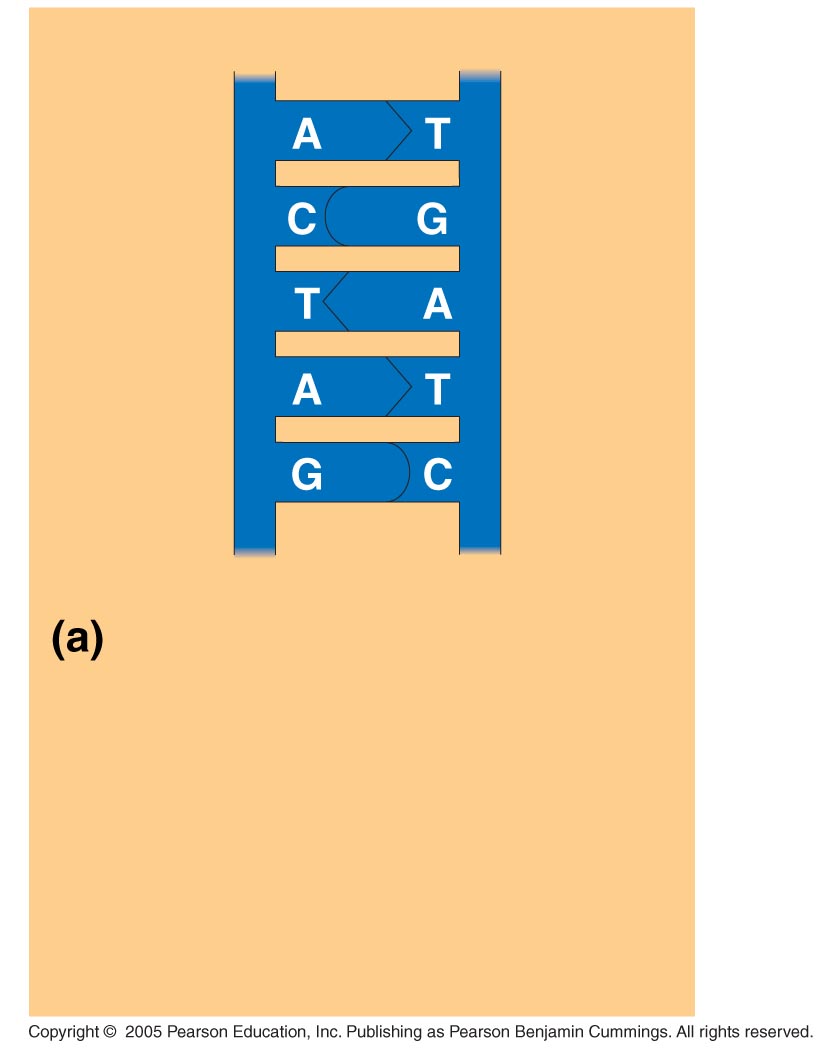 The parent molecule has 
two complementary 
strands of DNA. Each base is paired by hydrogen bonding with its specific partner, A with T and G with C.
LE 16-9_2
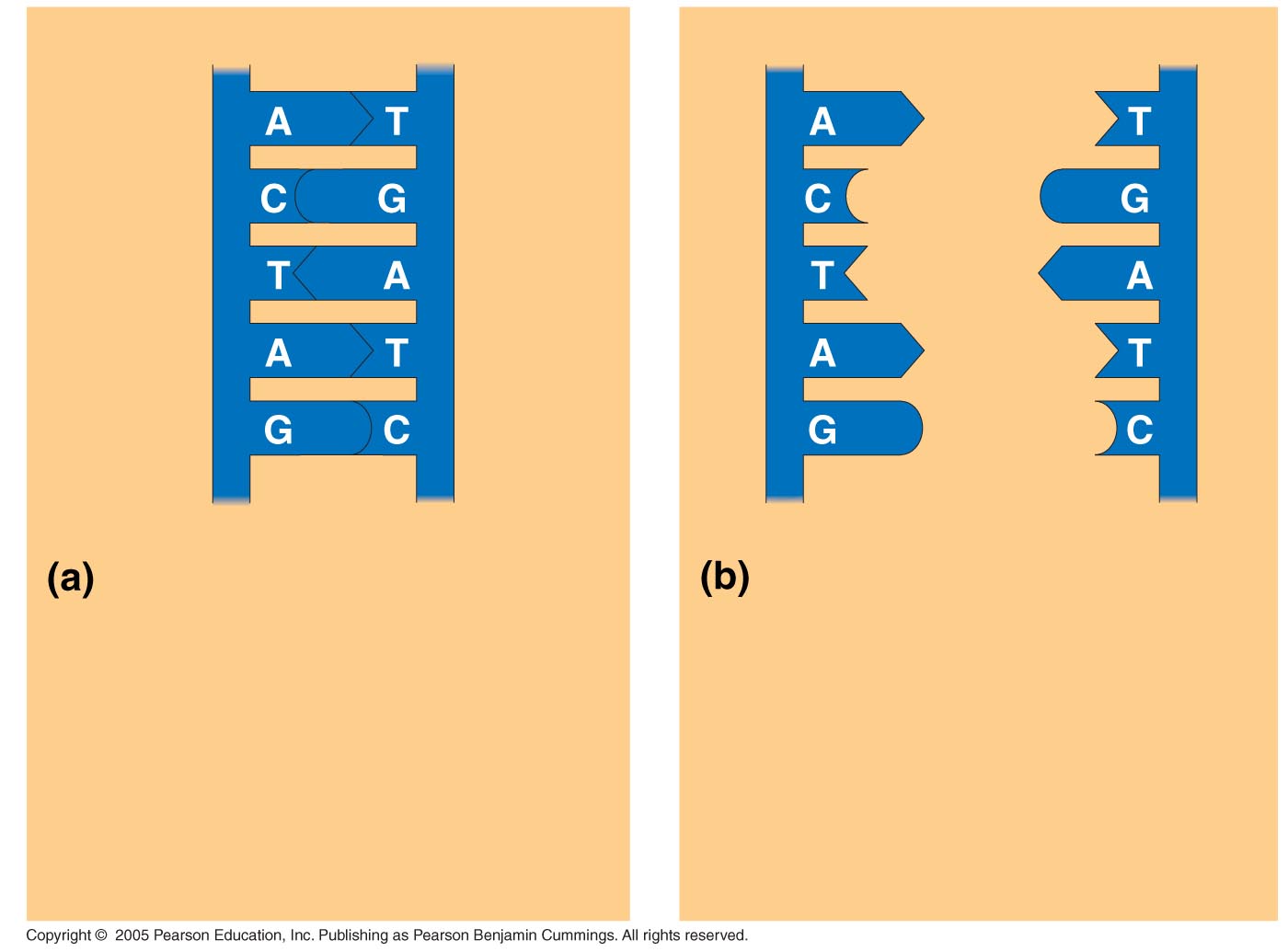 The first step in replication is separation of the two DNA strands.
The parent molecule has 
two complementary 
strands of DNA. Each base is paired by hydrogen bonding with its specific partner, A with T and G with C.
LE 16-9_3
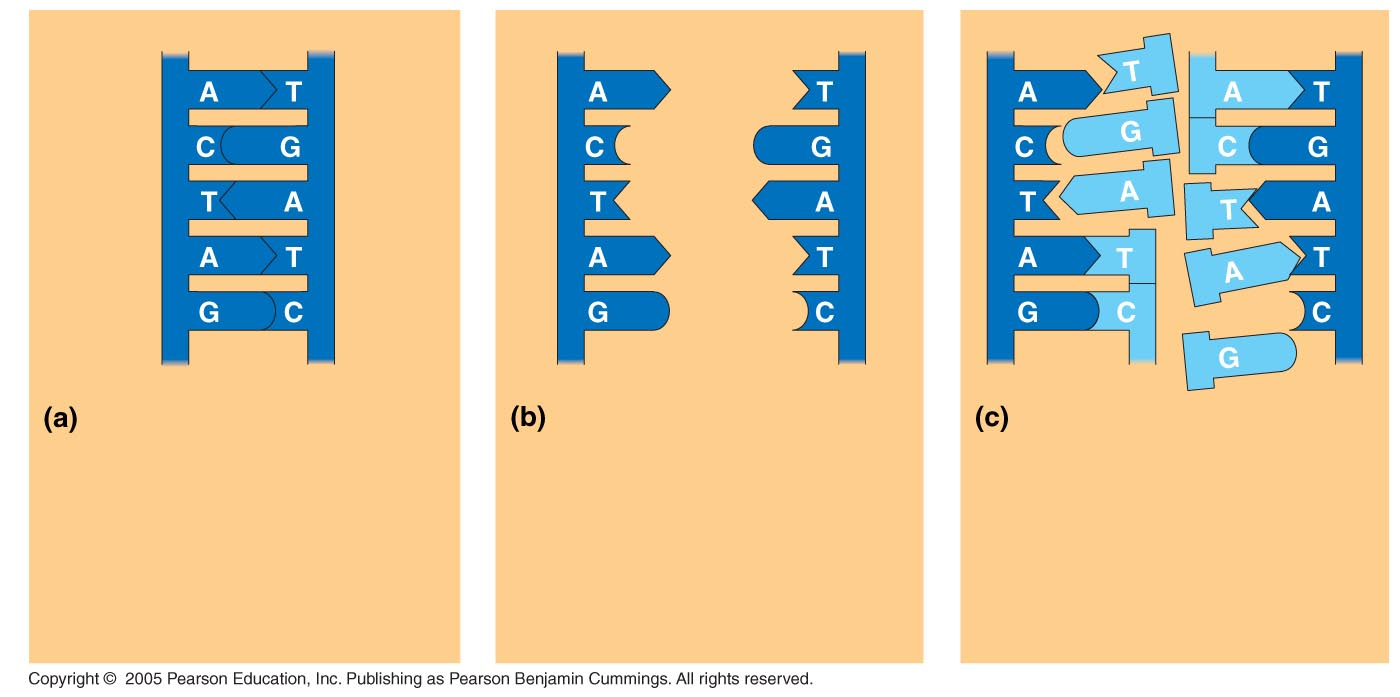 The first step in replication is separation of the two DNA strands.
Each parental strand now serves as a template that determines the order of nucleotides along a new, complementary strand.
The parent molecule has 
two complementary 
strands of DNA. Each base is paired by hydrogen bonding with its specific partner, A with T and G with C.
UD IV. GENÈTICA. IV. 2. ADN: la base de l’herència
Meselson i Stahl, 1958, dissenyaren una experimentació per demostrar la hipòtesi semiconservativa.

Veure article a IV.2.1
Meselson, M. & Stahl, F. W. (1958) The Replication of DNA in Escherichia coli.  Proc. Natl. Acad. Sci. USA 44 , 671–682.
LE 16-10
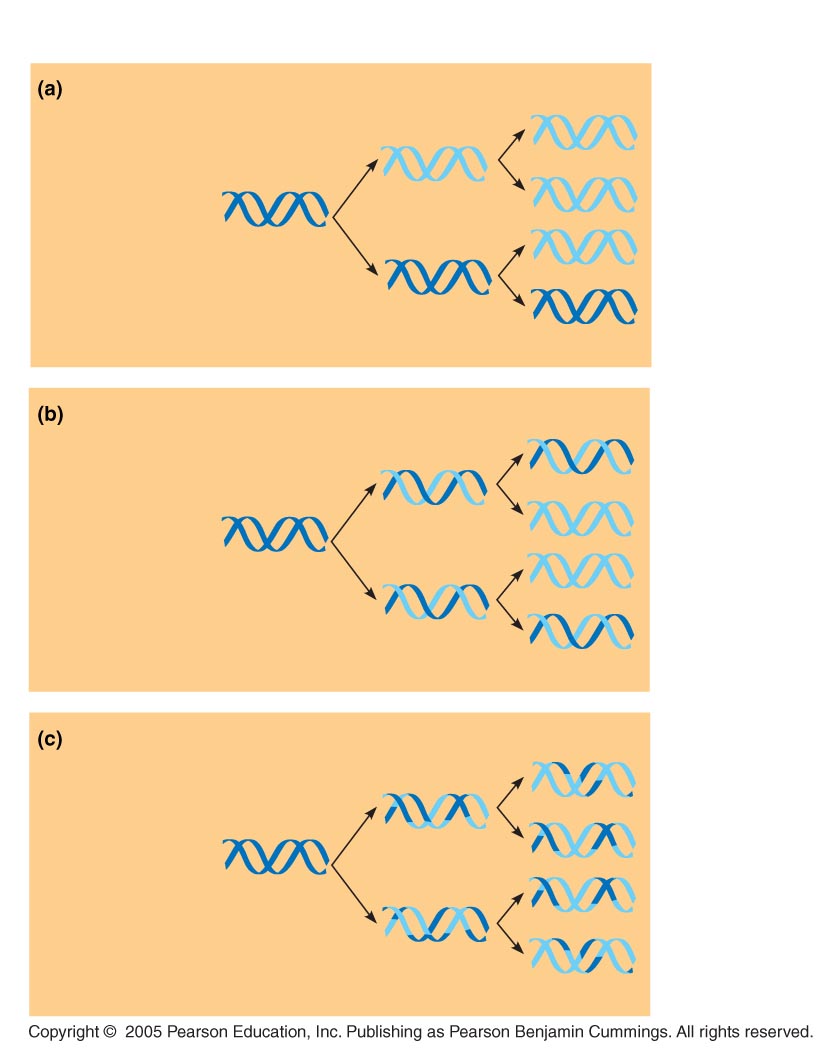 Second
replication
First
replication
Parent cell
Conservative model. The two parental strands reassociate after acting as templates for new strands, thus restoring the parental double helix.
Es varen suggerir tres hipòtesis per explicar la replicació de l’ADN
Conservativa



Semiconservativa



Dispersiva
Semiconservative model. The two strands of the parental 
molecule
separate, and each functions as a template for synthesis of a new, comple-mentary strand.
Dispersive model. Each strand of both daughter molecules contains 
a mixture of 
old and newly synthesized 
DNA.
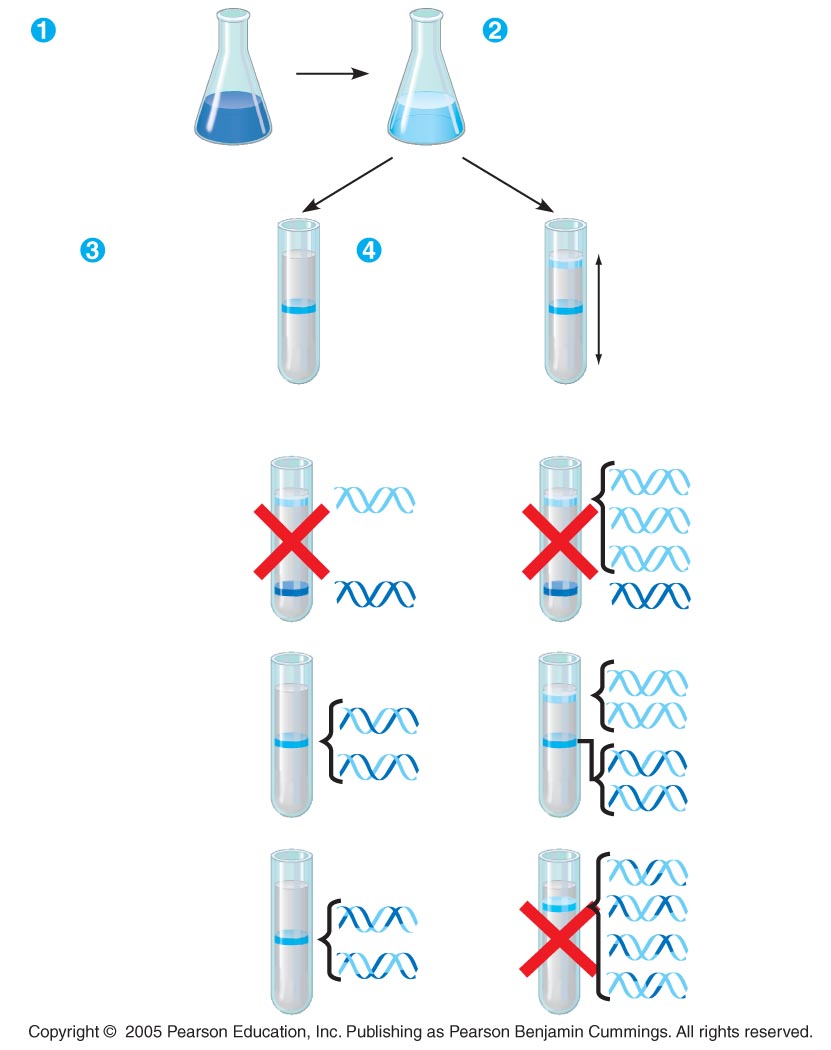 Bacteria
cultured in 
medium
containing
15N
Bacteria
transferred to
medium
containing
14N
Less
dense
DNA sample
centrifuged
after 20 min
(after first
replication)
DNA sample
centrifuged
after 40 min
(after second
replication)
More
dense
Second replication
First replication
Conservative
model
Semiconservative
model
Dispersive
model
UD IV. GENÈTICA. IV. 2. ADN: la base de l’herència
Replicació de l’ADN
La replicació és un procés complexa en el que hi interven 11 enzims i altres tantes proteïnes.
És un procés ràpid. A l ‘espècie humana es dupliquen 50 bases per segon, als bacteris és molt més ràpid.
Parental (template) strand
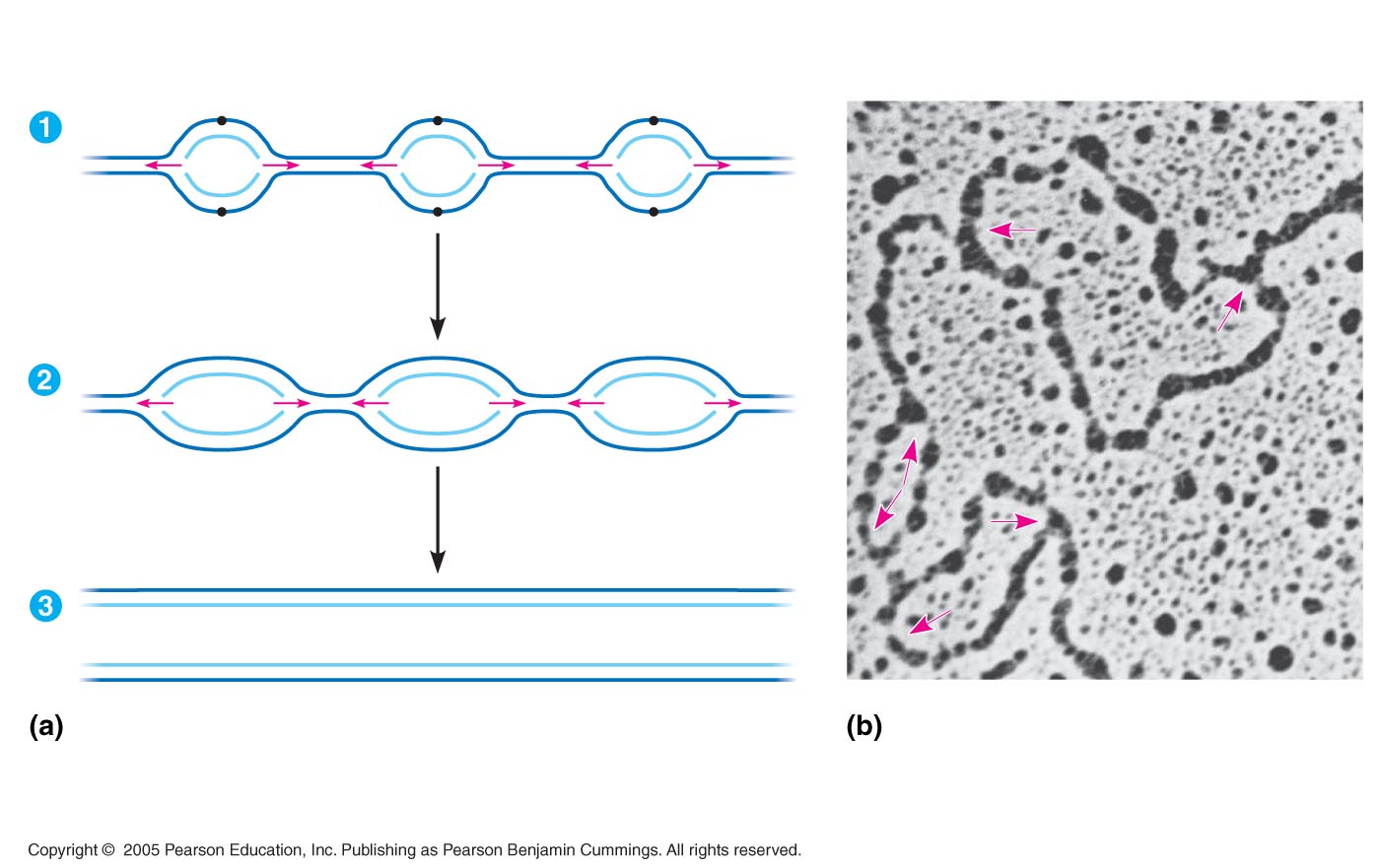 0.25 µm
Origin of replication
Daughter (new) strand
Replication fork
Bubble
Two daughter DNA molecules
In this micrograph, three replication
bubbles are visible along the DNA
of a cultured Chinese hamster cell
(TEM).
In eukaryotes, DNA replication begins at may sites
along the giant DNA molecule of each chromosome.
UD IV. GENÈTICA. IV. 2. ADN: la base de l’herència
La replicació comença en els llocs nomenats orígens de la replicació, en els que les cadenes d’ADN són obertes.
Al cromosoma eucariòtic hi ha molts llocs d’aquest tipus.                                    Als procariotes just n’hi ha un. 
Al finals es junten les fibres que s’han anat sintetitzant formant una sola forquilla.
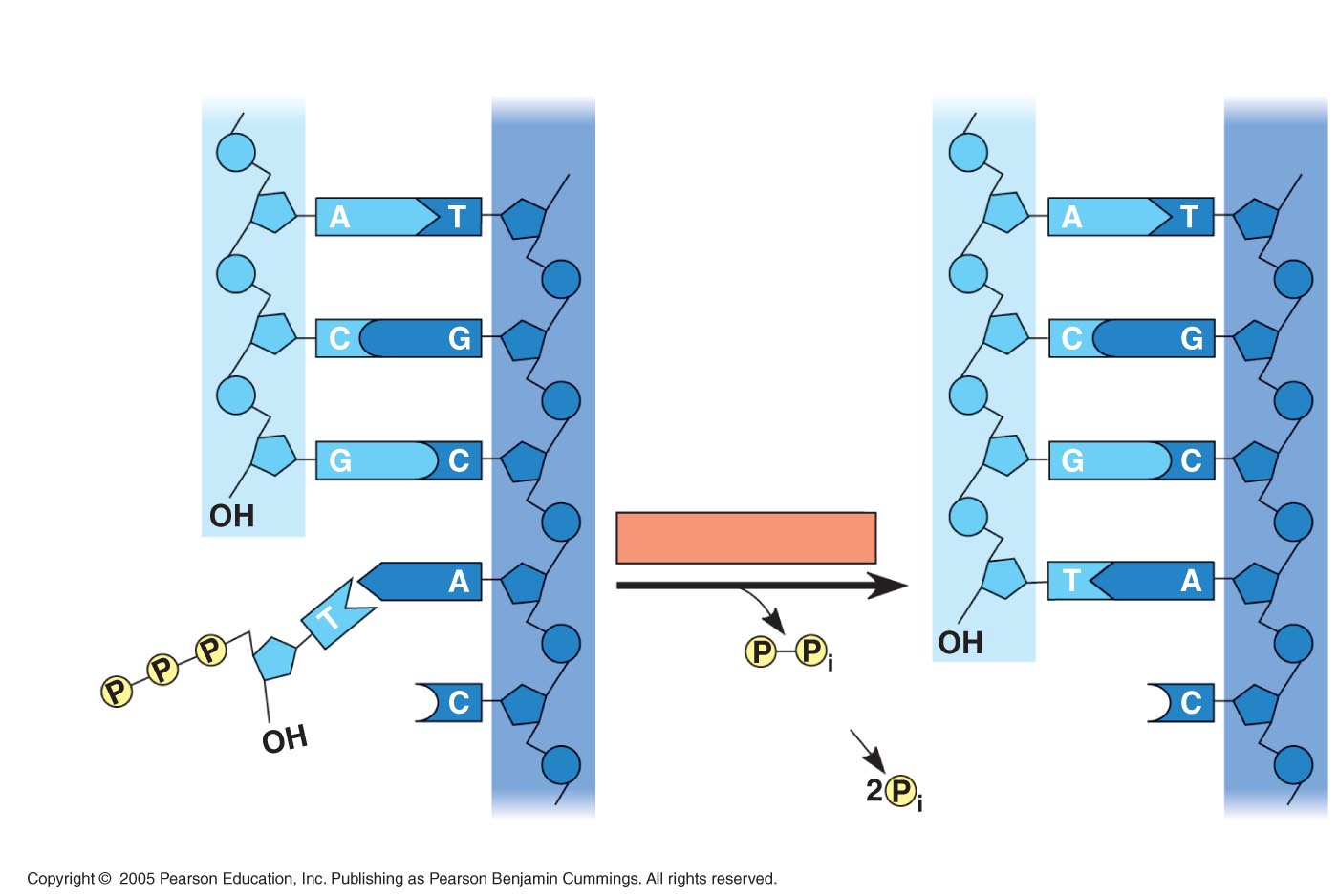 New strand
Template strand
5¢ end
3¢ end
5¢ end
3¢ end
Sugar
Base
Phosphate
DNA polymerase
3¢ end
3¢ end
Pyrophosphate
Nucleoside
triphosphate
5¢ end
5¢ end
Direcció replicació
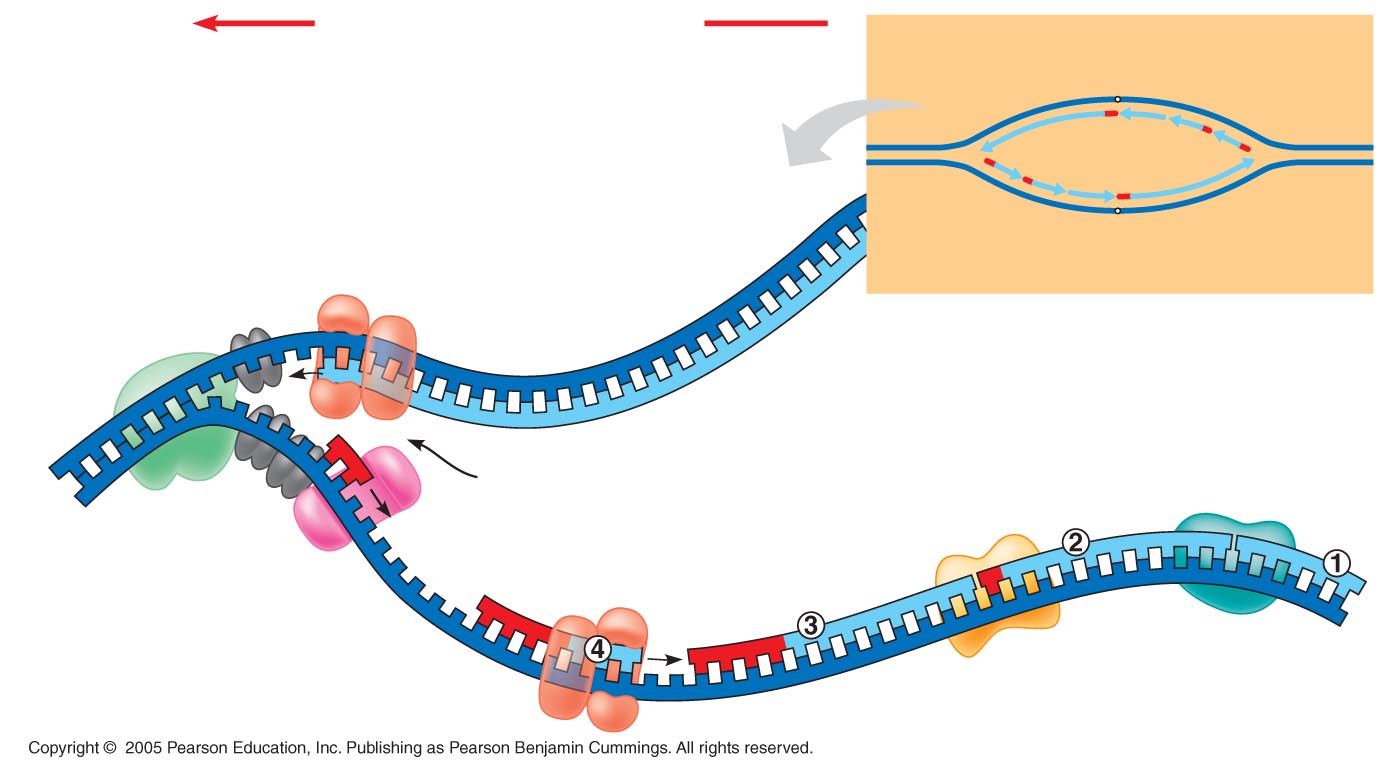 Lagging
strand
Leading
strand
Origin of replication
Síntesi de la cadena adelantada de forma contínua: 3’ a 5’.
Les proteïnes d’unió a cadena simple estabilitzen el motllo
L’helicasa desenrotlla l’hèlice
Leading
strand
Lagging
strand
OVERVIEW
DNA pol III
L’ADN lligasa uneix els fragments ADN
Leading
strand
DNA ligase
Replication fork
5¢
DNA pol I
3¢
Primase
Lagging
strand
Parental DNA
DNA pol III
Primer
3¢
La primasa realitza la síntesi dels cebadors
5¢
L’ADN polimerasa I, substitueix els fragments d’ARN per ADN
L’ADN polimerasa III va afegint nucleòtids a la cadena
3¢
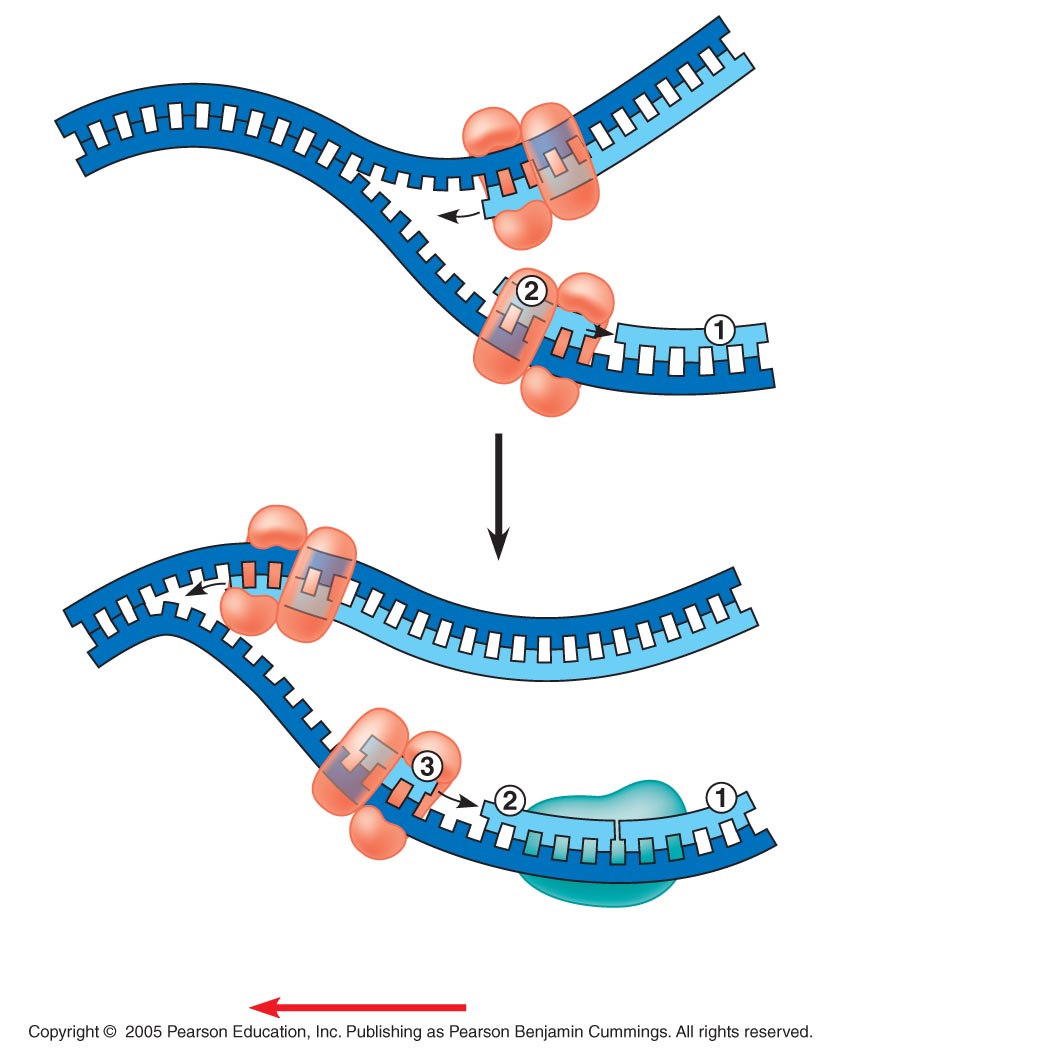 Es forma una cadena nova. 5’ a 3’, a mesura que s’obri la forquilla de replicació
5¢
Parental DNA
5¢
3¢
Okazaki
fragments
L’altra cadena, la retrassada, creix en direcció 3’ a 5’ per la unió de fragments curts: Okazaki.
Fibra adelantada
3¢
Fibra retardada
5¢
DNA pol III
Template
strand
Leading strand
L’ADN lligasa uneix els fragments d’Okazaki, formant una cadena contínua.
Lagging strand
Template
strand
DNA ligase
Overall direction of replication
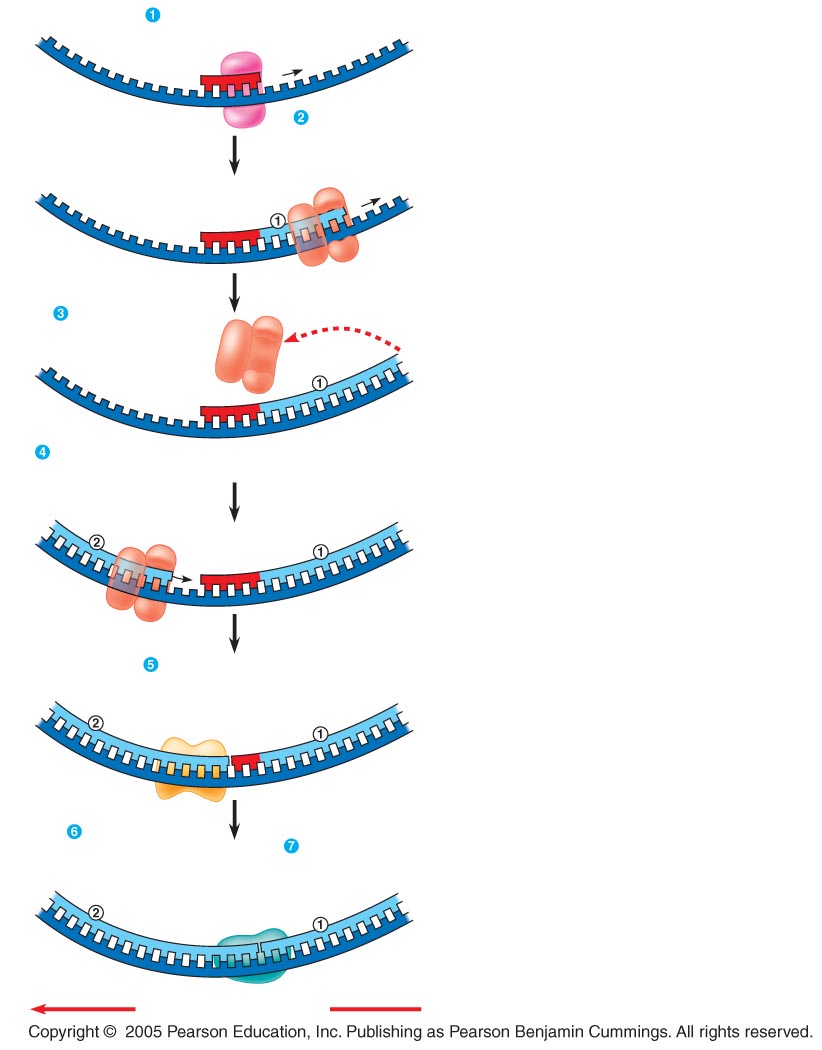 La primasa uneix els nucleòtids de RNA formant un cebador


L’ADN polimerasa III afegeix nucleòtids al cebador i forma un frgament d’Okazaki

Al arribar al cebador següent, la ADN polimerasa III es despren


Desprès de cebar el segon fragment, l’ADN polimerasa III afegeix nucleòtids fins arribar al primer cebador i es despren.

L’ADN polimersasa I substitueix l’ARN per ADN i l’afegeix a l’extrem 3’ del fragment 2.

L’ADN lligasa uneix els dos fragments d’ADN.
La fibra retrassada ja està completa
Primase joins RNA
nucleotides into a primer.
3¢
5¢
3¢
5¢
Template
strand
Fibra retardada
DNA pol III adds
DNA nucleotides to 
the primer, forming
an Okazaki fragment.
3¢
5¢
RNA primer
3¢
5¢
After reaching the
next RNA primer (not
shown), DNA pol III
falls off.
Okazaki
fragment
3¢
3¢
5¢
5¢
After the second fragment is
primed, DNA pol III adds DNA
nucleotides until it reaches the
first primer and falls off.
5¢
3¢
3¢
5¢
DNA pol I replaces 
the RNA with DNA,
adding to the 3¢ end
of fragment 2.
5¢
3¢
3¢
5¢
DNA ligase forms a
bond between the newest
DNA and the adjacent DNA
of fragment 1.
The lagging 
strand in the region
is now complete.
5¢
3¢
3¢
5¢
Overall direction of replication
Direcció replicació
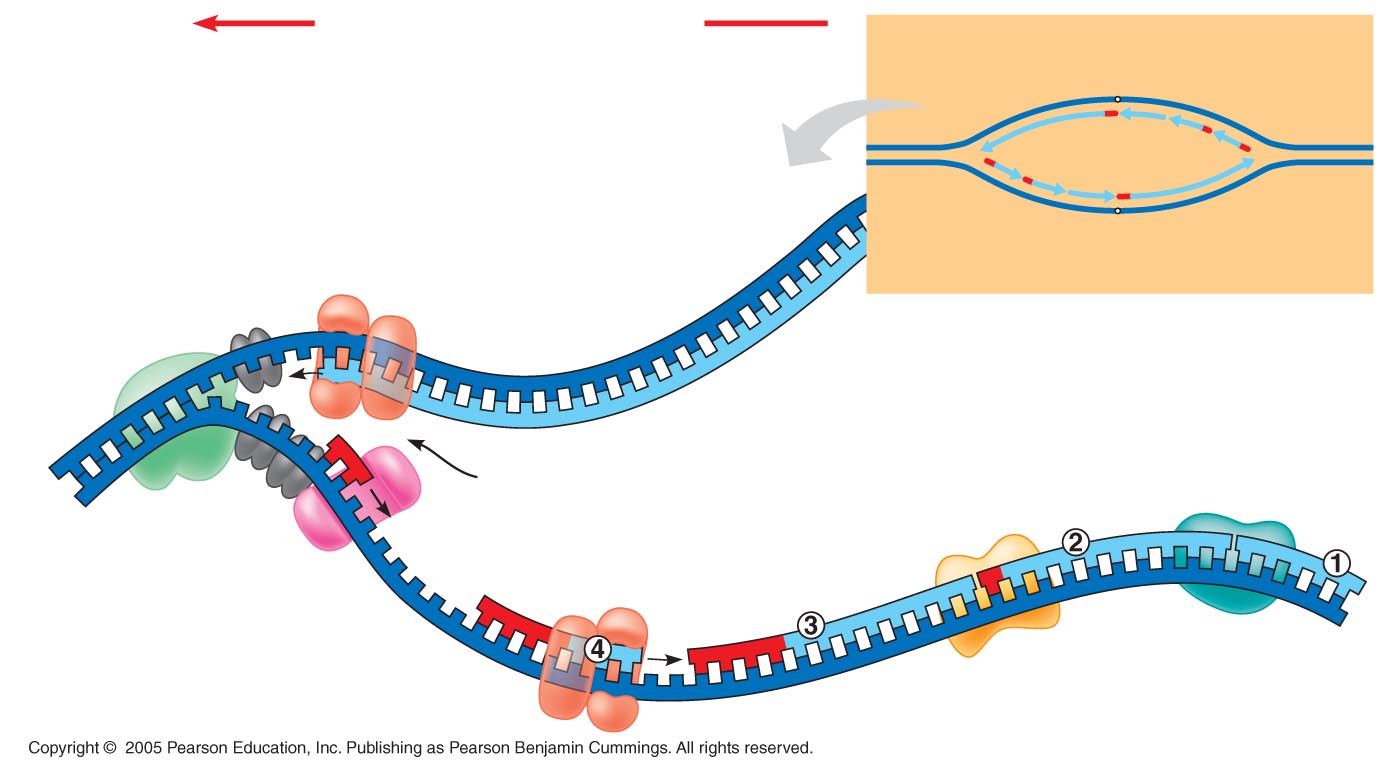 Lagging
strand
Leading
strand
Origin of replication
Les proteïnes d’unió a cadena simple estabilitzen el motllo
Síntesi de la fibra adelantada de forma contínua: 3’ a 5’.
L’helicasa desenrotlla l’hèlice
Leading
strand
Lagging
strand
OVERVIEW
DNA pol III
L’ADN lligasa uneix els fragments ADN
Leading
strand
DNA ligase
Replication fork
5¢
DNA pol I
3¢
Primase
Lagging
strand
Parental DNA
DNA pol III
Primer
3¢
La primasa realitza la síntesi dels cebadors
5¢
L’ADN polimerasa I, substitueix els fragments d’ARN per ADN
L’ADN polimerasa III va afegint nucleòtids a la fibra
UD IV. GENÈTICA. IV. 2. ADN: la base de l’herència
Reparació de l’ADN
Durant la replicació es poden produir errors en l’adició de nucleòtids

Mitjana 1 error per cada 10.000 milions de nucleòtids, però durant la formació l’error és d’1 per cada 100.000 nuclèotids. L’ADN polimerasa fa la feina de reparació.

Cas de no reparació conegut: càncer de colon.

Agents alteradors: productes químics, rajos X, UV

Enzim de reparació coneguts: 100 a Eschericichia coli, 130 a eucariotes
LE 16-17
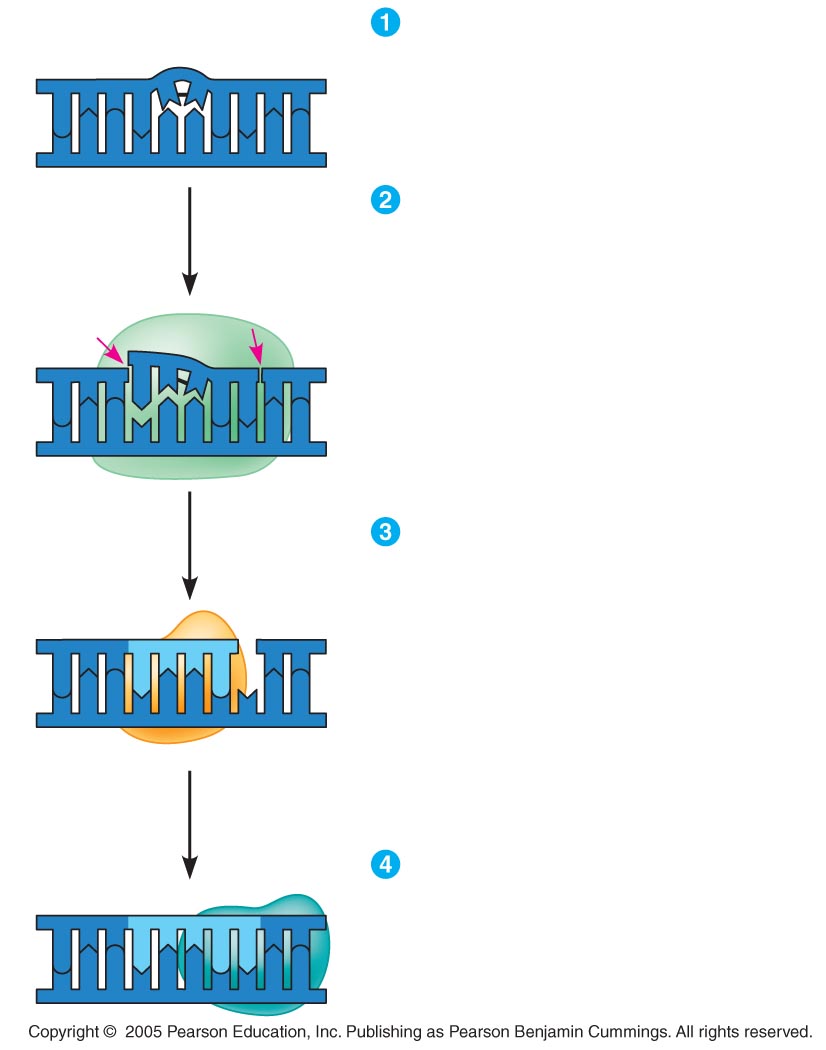 A thymine dimer
distorts the DNA molecule.
A nuclease enzyme cuts
the damaged DNA strand
at two points and the 
damaged section is
removed.
Nuclease
Repair synthesis by
a DNA polymerase
fills in the missing
nucleotides.
DNA 
polymerase
DNA 
ligase
DNA ligase seals the
free end of the new DNA
to the old DNA, making the
strand complete.
UD IV. GENÈTICA. IV. 2. ADN: la base de l’herència
Replicació dels extrems de les molècules d’ADN
El problema sorgeix per la impossiblitat d’afegir nucleòtids en lla darrera posició de la cadena 5’.

No existeix cap polimerasa que hi pugui afegir nucelòtids.
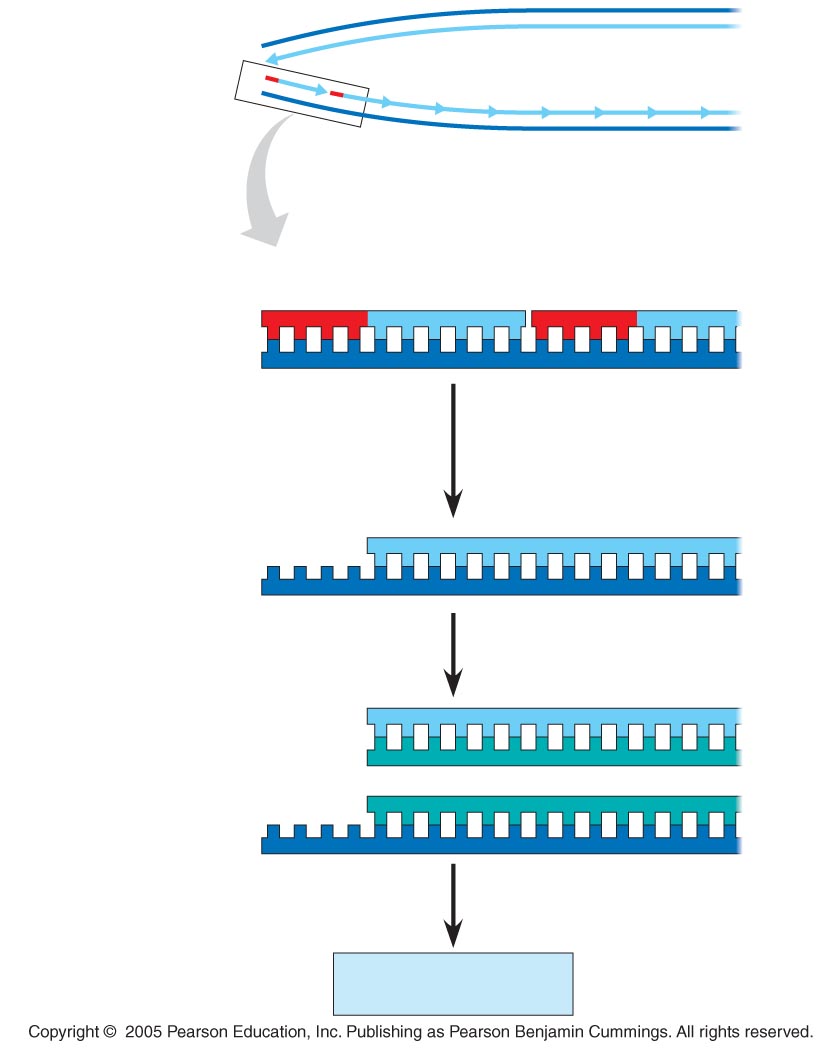 5¢
Leading strand
End of parental
DNA strands
Lagging strand
3¢
Last fragment
Previous fragment
RNA primer
Lagging strand
5¢
3¢
Primer removed but
cannot be replaced
with DNA because
no 3¢ end available
for DNA polymerase
Removal of primers and
replacement with DNA
where a 3¢ end is available
5¢
3¢
Second round
of replication
5¢
New leading strand
3¢
New leading strand
5¢
3¢
Further rounds
of replication
Shorter and shorter
daughter molecules
UD IV. GENÈTICA. IV. 2. ADN: la base de l’herència
La funció dels telòmers
Els extrems dels filaments d’ADN estan protegits pels telòmers, format per ADN que no conté gens.

Als eucariotes és habitual la seqüència TTAGGG, repetida moltes vegades.

A cada divisió cel·lular es perd un fragment de telòmers i així no afecta als gens del ADN

A cada divisió cel·lular tornen més curts.

Paper de la telomerasa

	als gàmetes
	a les cèl·lules canceroses.
Telòmers tenyits a cromosmes de ratolí (Mus musculus)
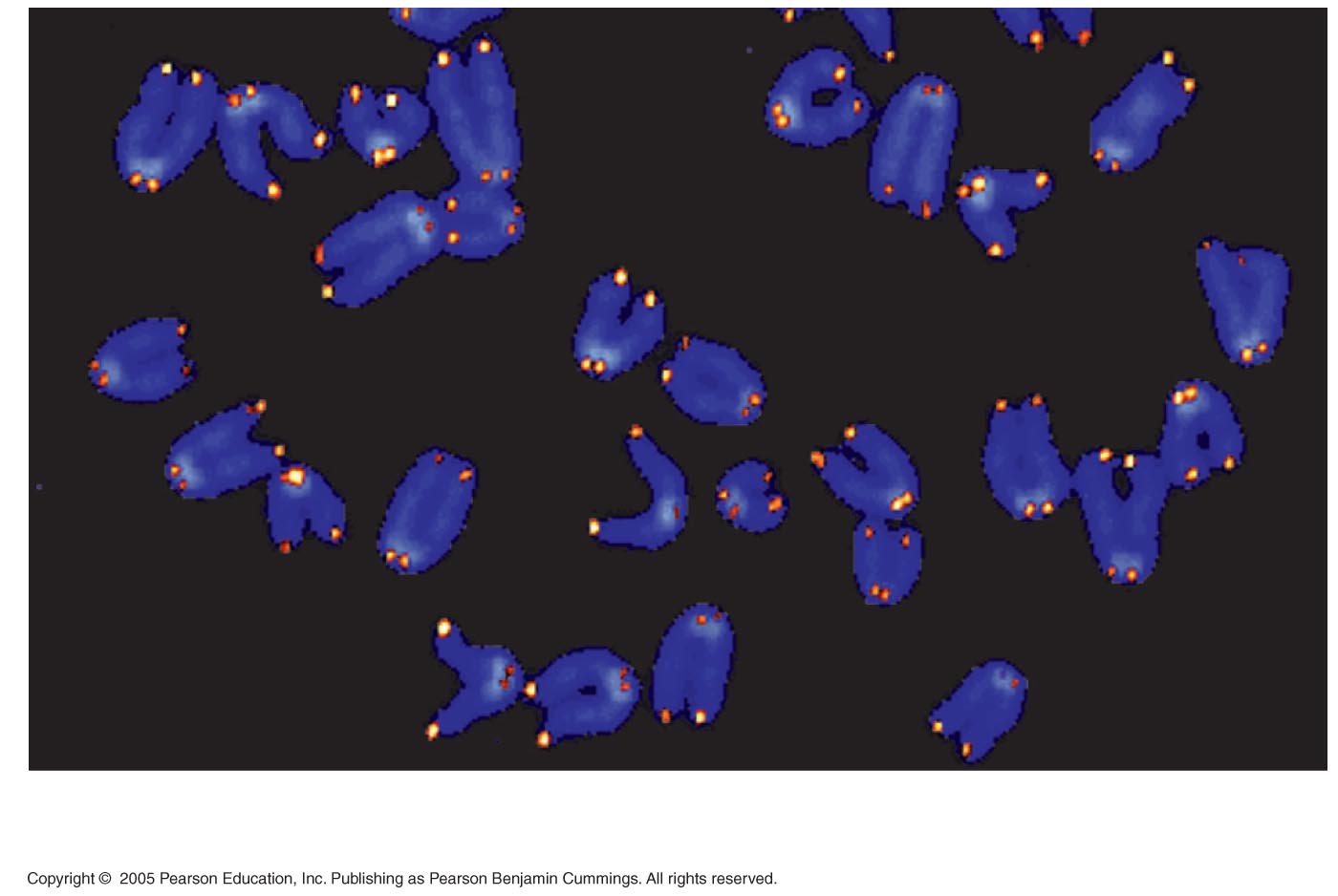